Ізюмська загальноосвітня школа 
I-III ступенів №4
Ізюмської міської ради 
Харківської області
Табір відпочинку 
з денним перебуванням 






2017
Наш девіз:
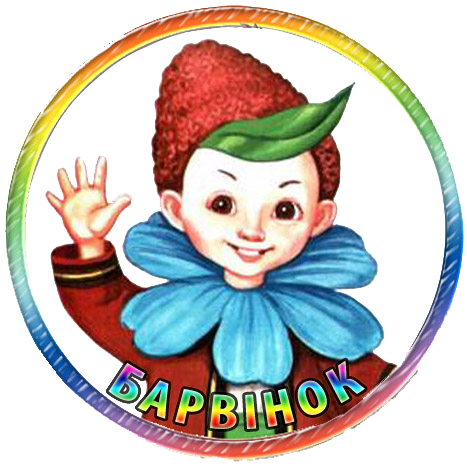 «Барвінок» – табір просто клас!
Чудово й радісно у нас!
Дає нам силу, міць, здоров’я
У нашій рідній четвертій школі!
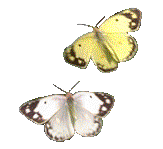 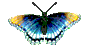 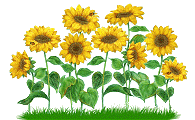 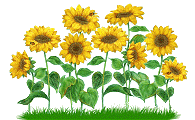 Тема: «Система роботи табору»
Автор: Склярова Ія Василівна
педагог - організатор
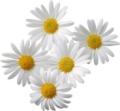 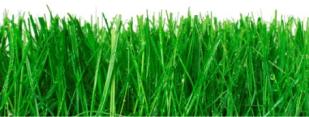 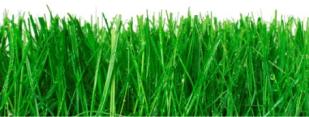 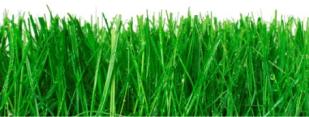 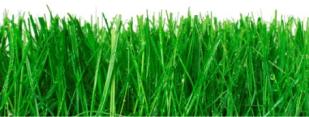 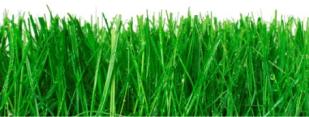 вул. Старопоштова, 22
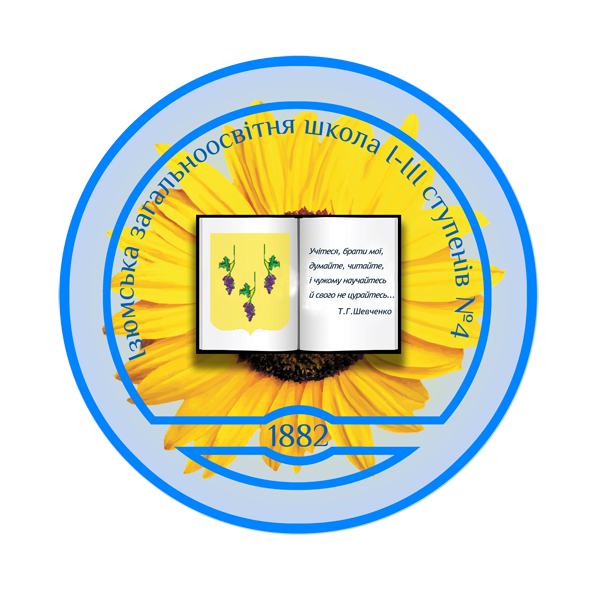 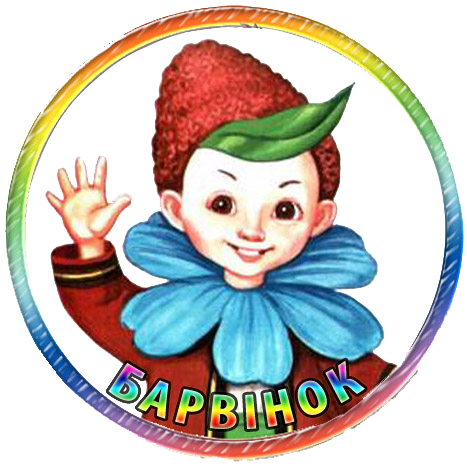 Мета:
розвиток творчих здібностей та інтересів дітей;
забезпечення необхідних умов для змістовного та безпечного дозвілля дітей;
сприяння формуванню навичок здорового способу життя;
виховання загальнолюдських моральних якостей, шанобливе ставлення до людей, їхньої праці;
виховання любові до рідного краю, дбайливе ставлення до природних багатств України.
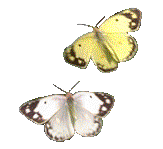 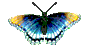 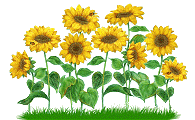 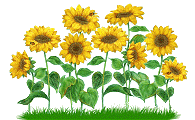 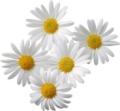 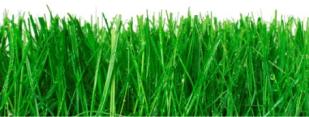 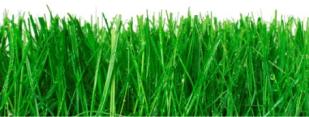 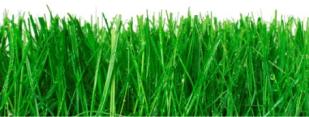 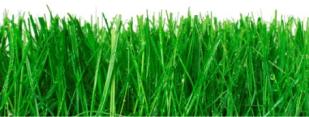 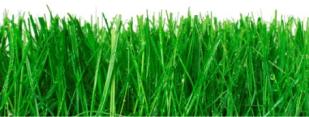 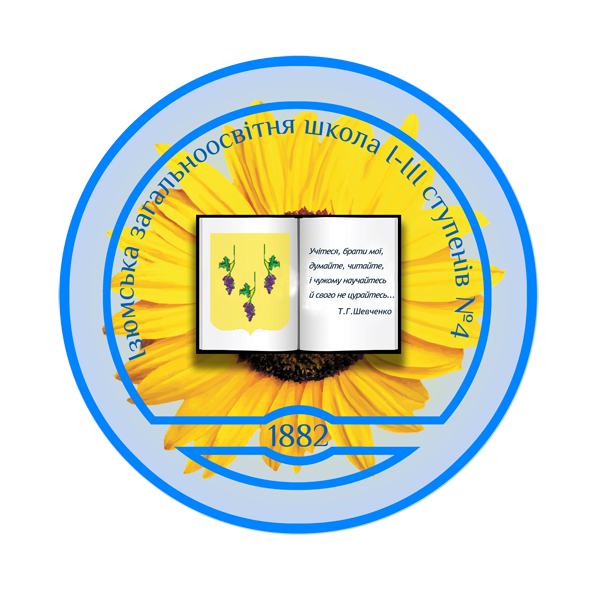 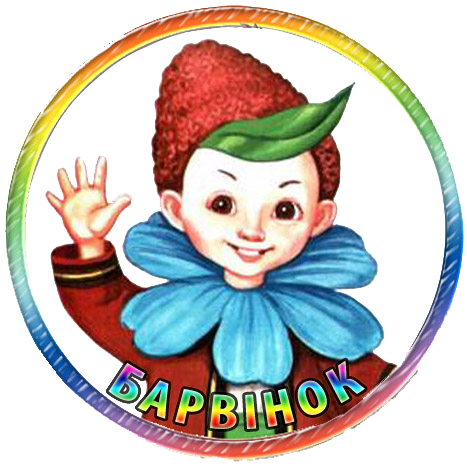 Очікувані результати:
оздоровлення дітей; 
 організація змістовного відпочинку;
 навчання дітей діяти у колективі; 
 залучення до праці; 
 виявлення інтересів, захоплень дітей;
 створення умов для реалізації особистості кожної дитини; 
 навчання правил здорового способу життя;
 навчання правил безпечної поведінки
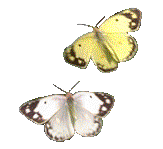 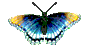 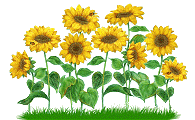 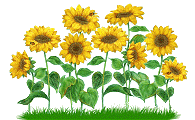 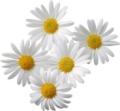 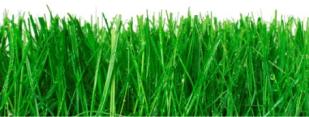 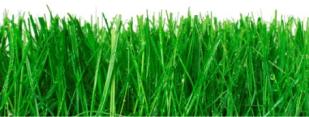 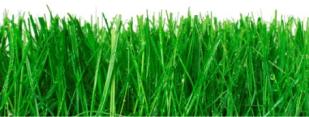 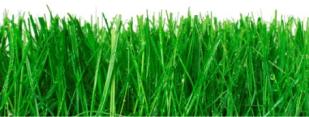 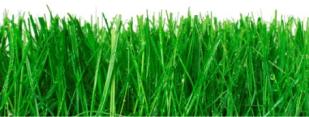 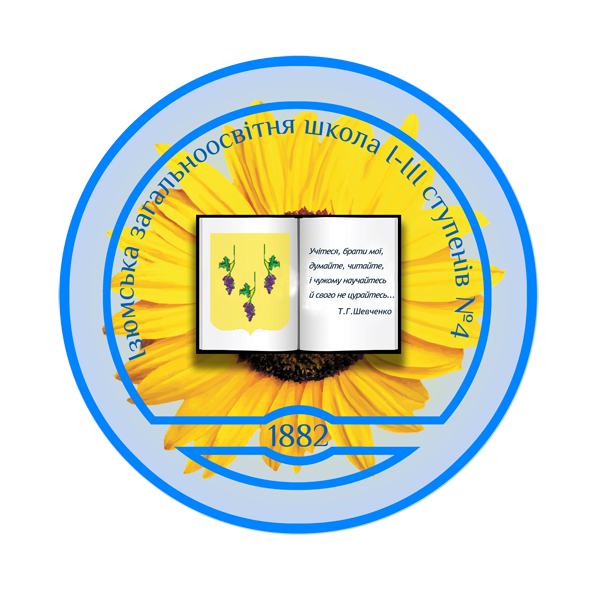 Режим дня:
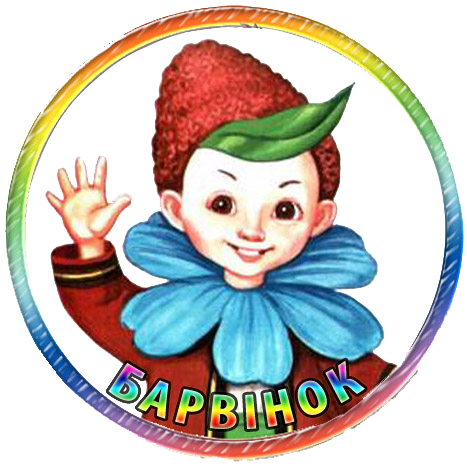 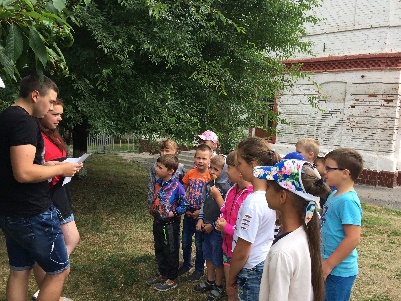 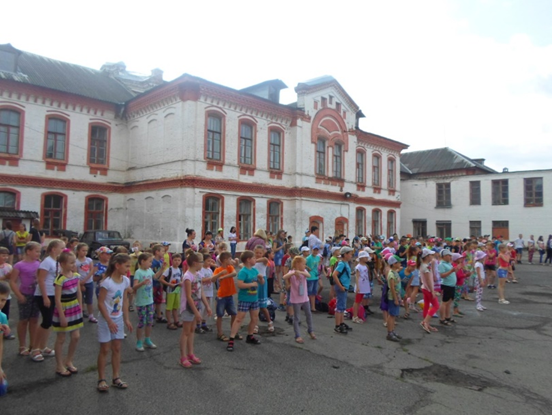 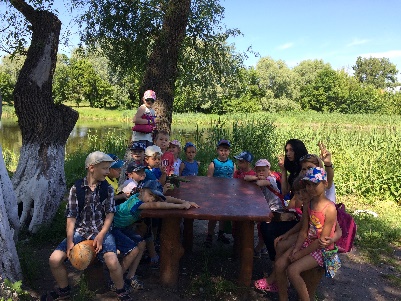 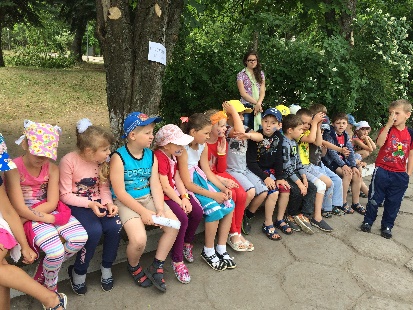 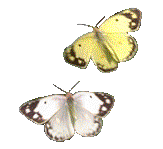 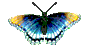 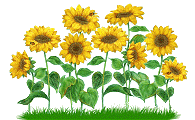 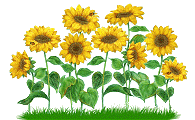 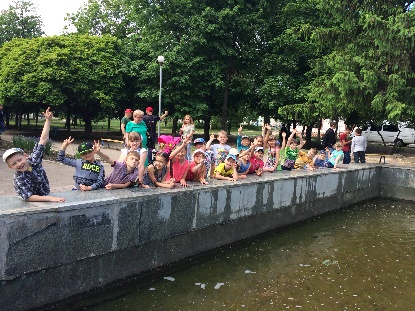 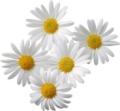 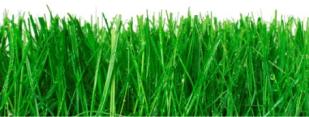 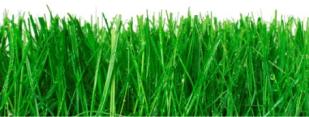 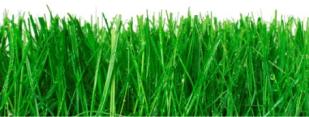 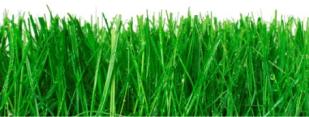 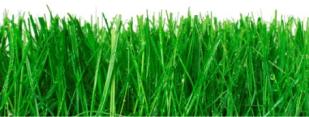 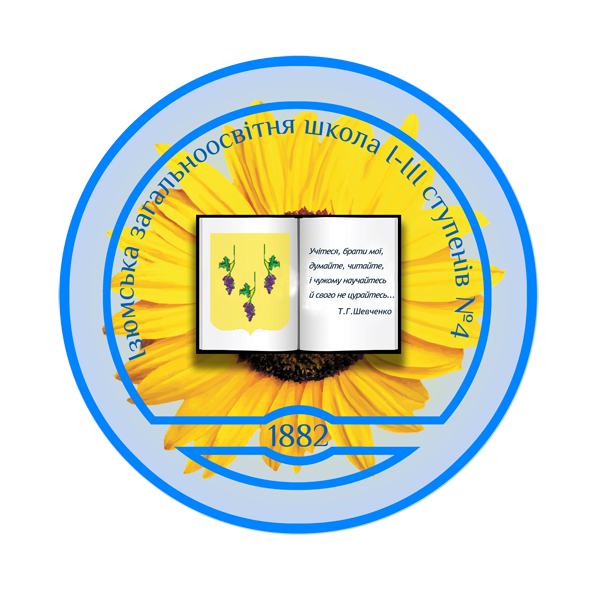 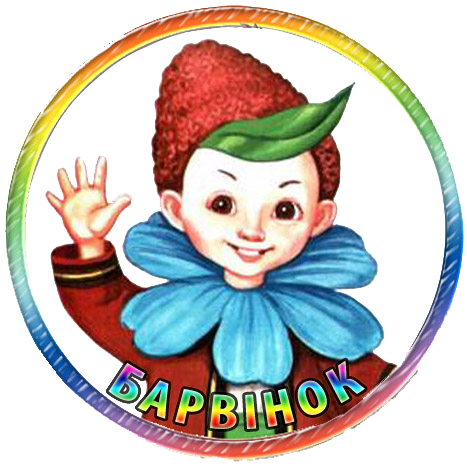 Система роботи табору
Види діяльності:
Напрямки:
Патріотичний
Художньо-естетичний
Еколого-натуралістичний
Туристично-краєзнавчий
Спортивно-оздоровчий
Мовознавчий
Масові загальнотабірні заходи
Квести
Ігри
Екскурсії
Подорожі
Змагання
Мовний табір
Майстер – класи
Відповідно 
до вікових категорій
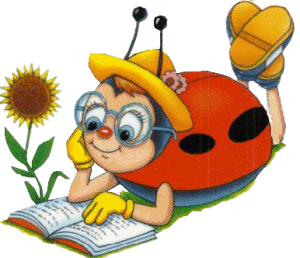 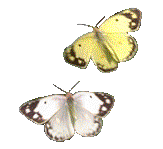 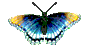 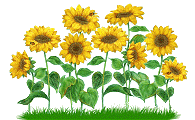 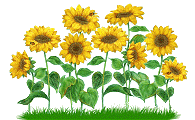 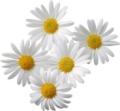 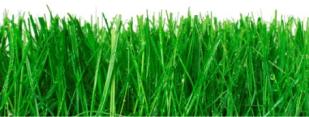 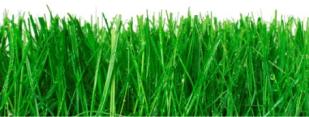 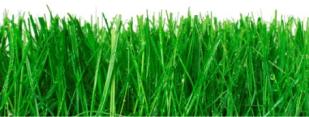 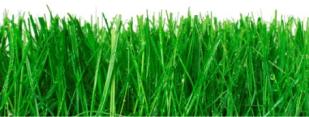 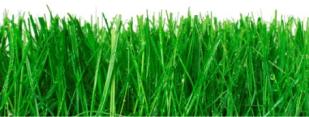 Напрямки
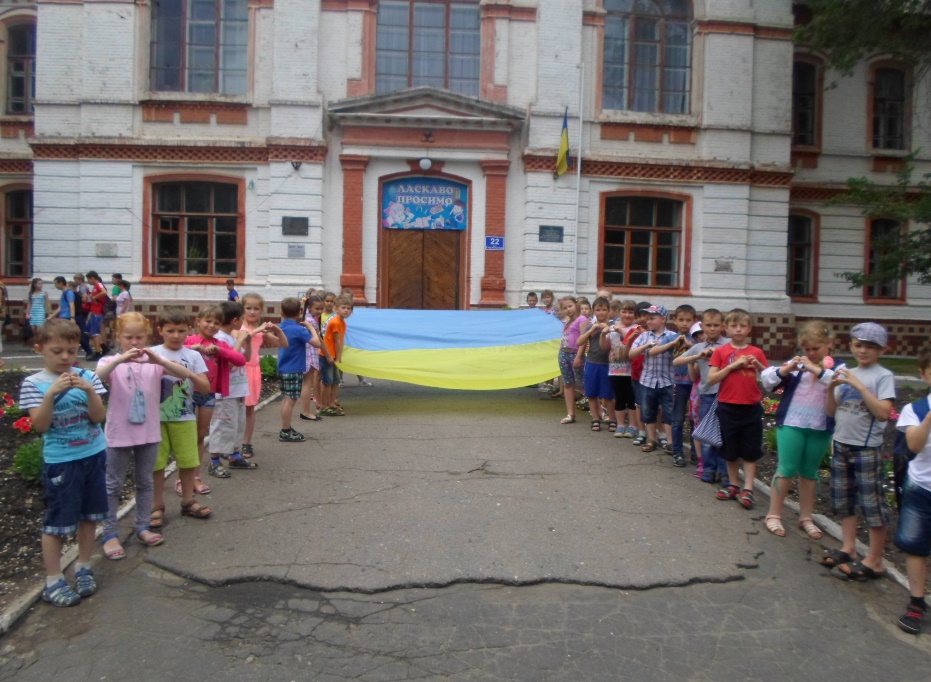 ПАТРІОТИЧНИЙ
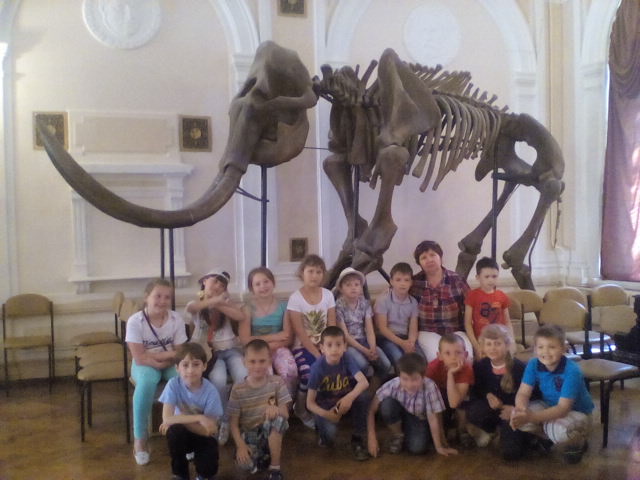 ТУРИСТИЧНО-
КРАЄЗНАВЧИЙ
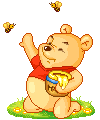 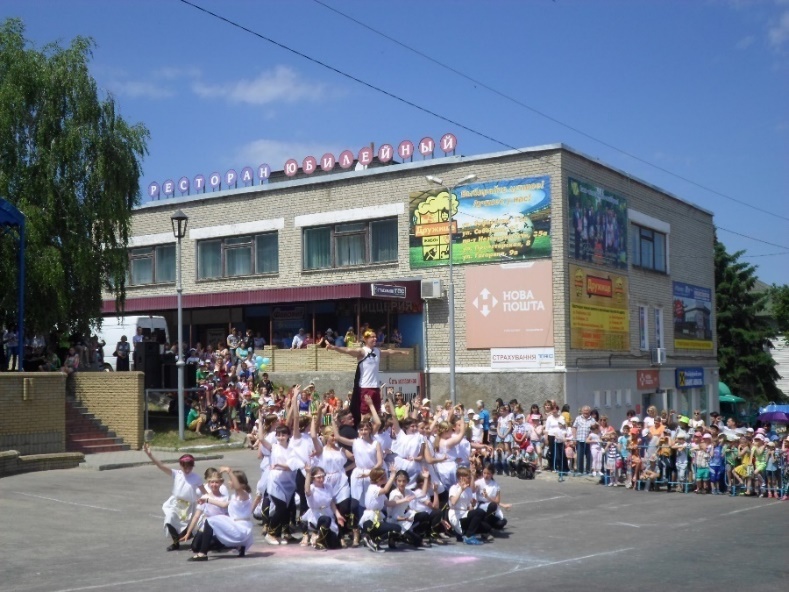 ХУДОЖНЬО-
ЕСТЕТИЧНИЙ
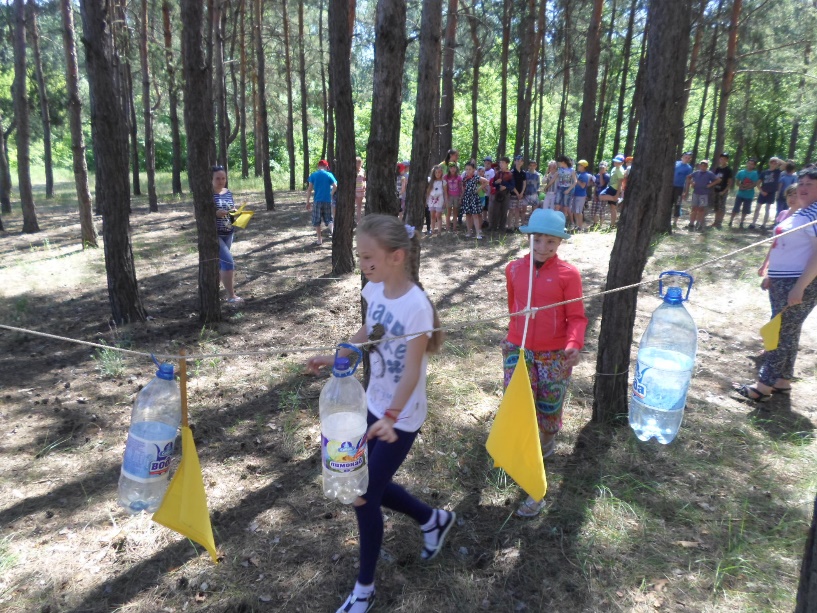 СПОРТИВНО-
ОЗДОРОВЧИЙ
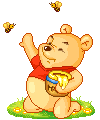 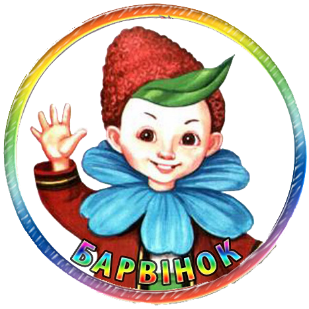 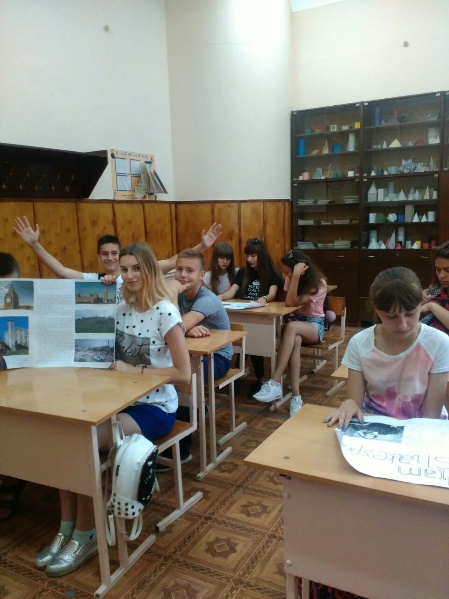 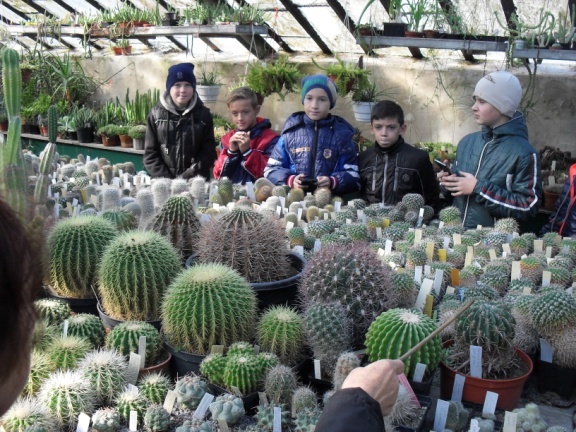 ЕКОЛОГО-
НАТУРАЛІСТИЧНИЙ
МОВОЗНАВЧИЙ
Система роботи табору
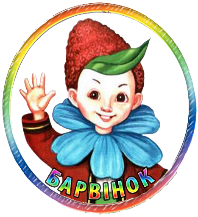 ЗАГАЛЬНОТАБІРНІ ЗАХОДИ
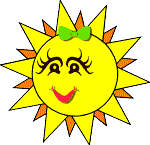 Види
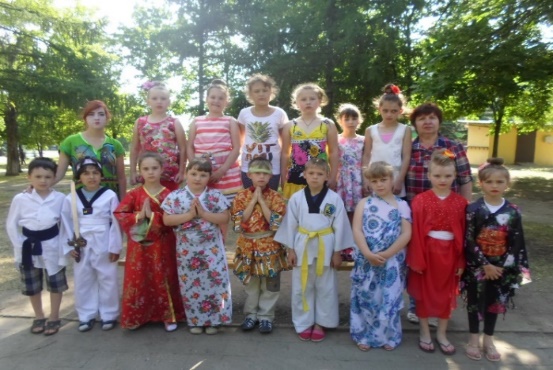 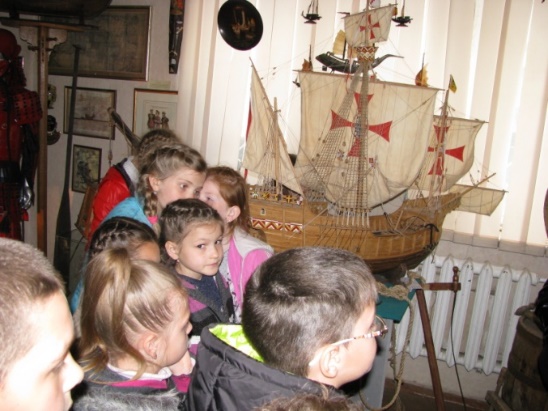 діяльності
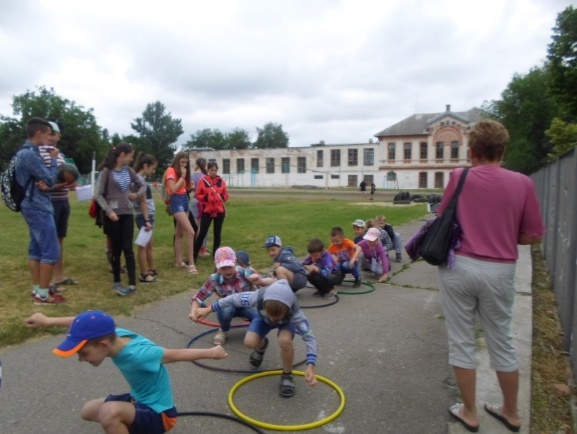 ЕКСКУРСІЇ
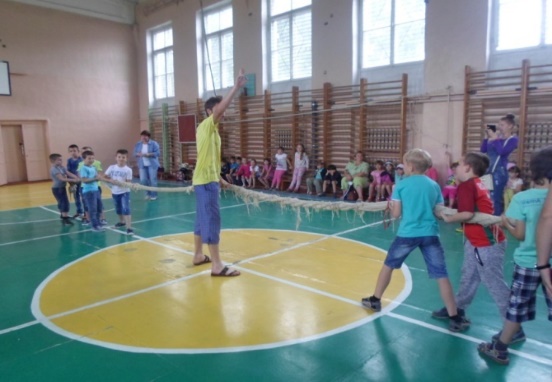 КВЕСТИ
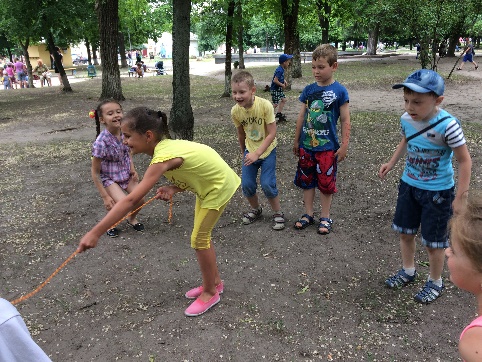 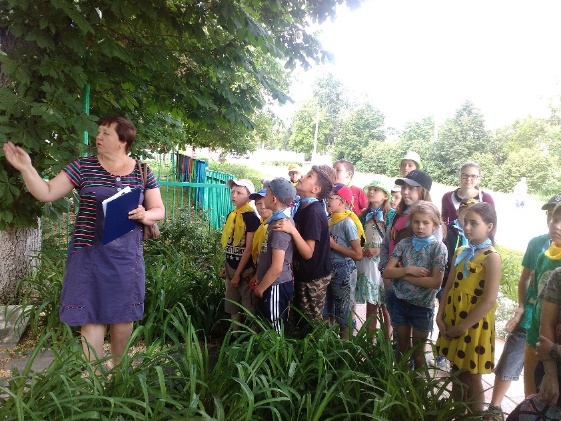 ЗМАГАННЯ
ІГРИ
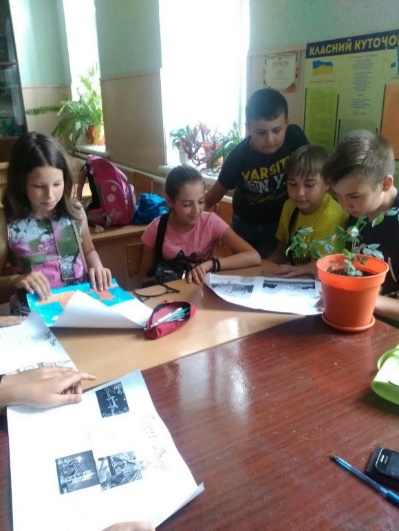 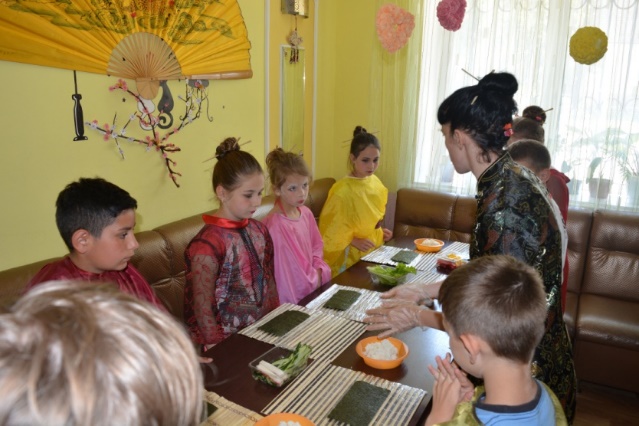 ПОДОРОЖІ
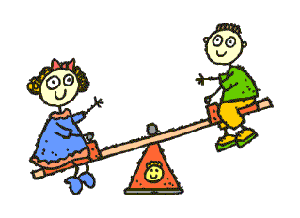 МАЙСТЕР-КЛАСИ
МОВНИЙ ТАБІР
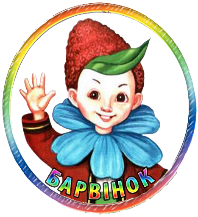 Система роботи табору
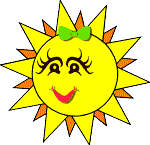 Змістовне дозвілля в таборі виконує такі функції:
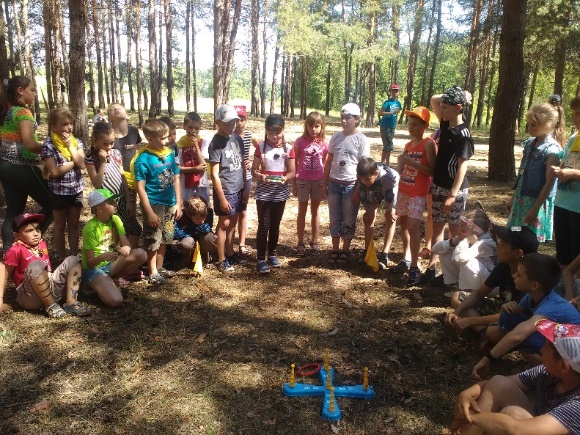 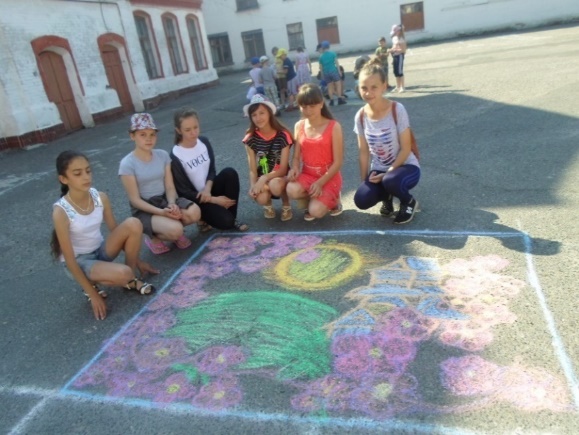 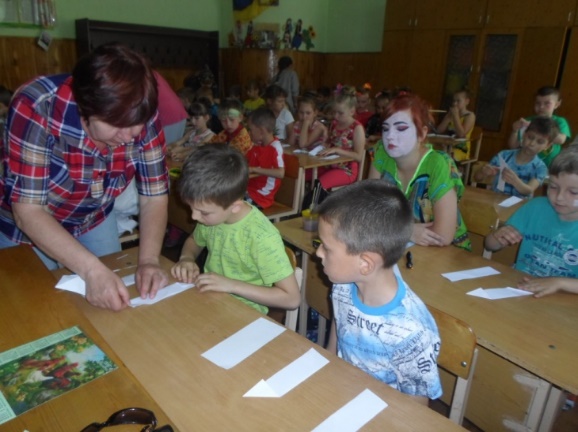 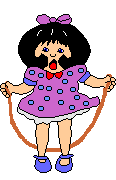 креативна
соціальна
рекреаційна
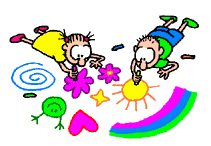 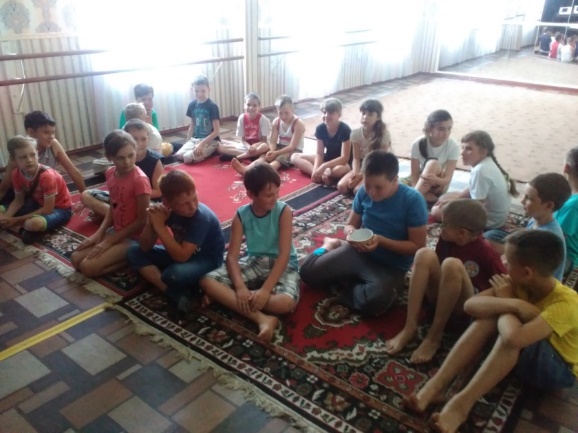 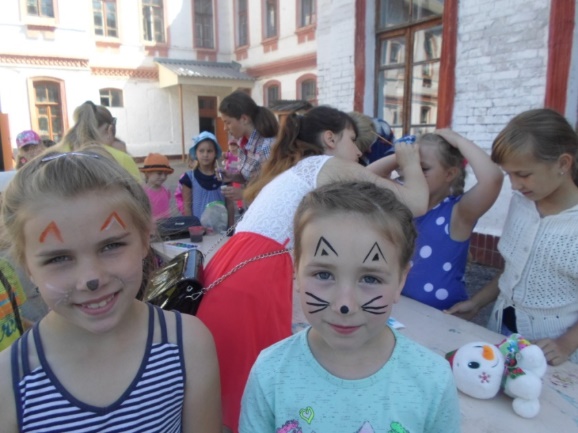 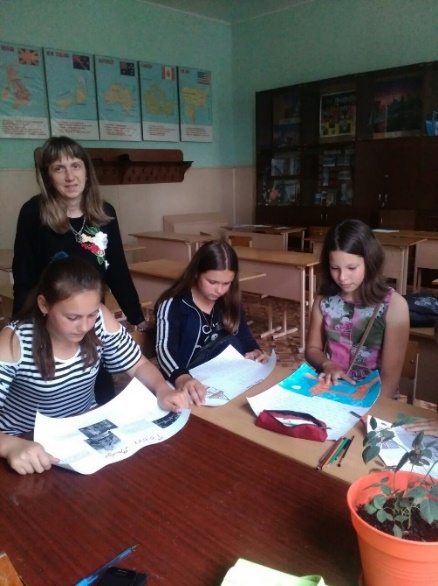 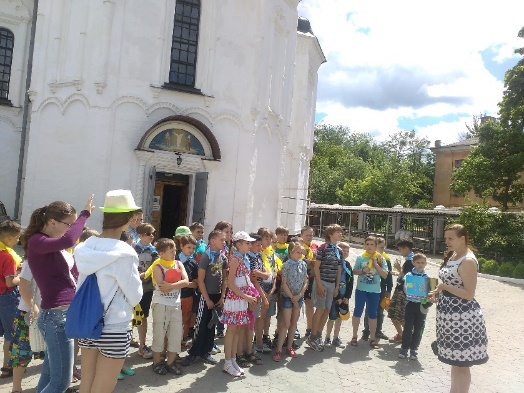 когнітивна
розважальна
духовна
комунікативна
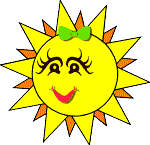 Система роботи табору
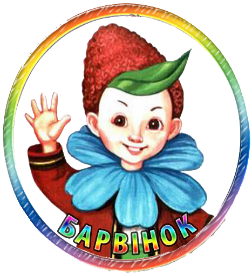 Форми роботи та відпочинку
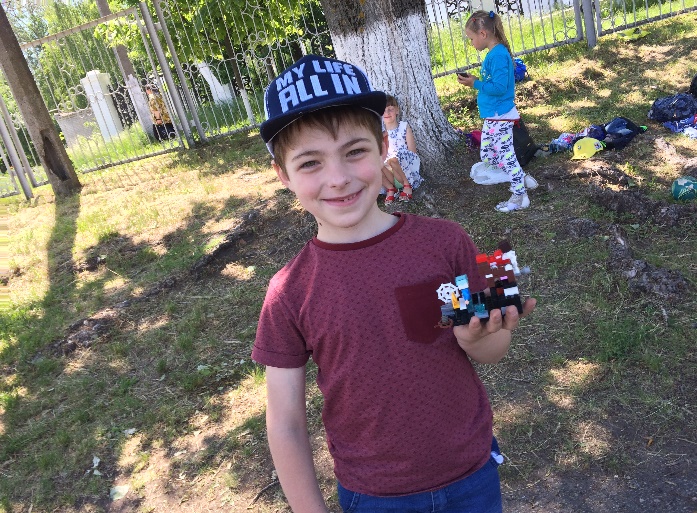 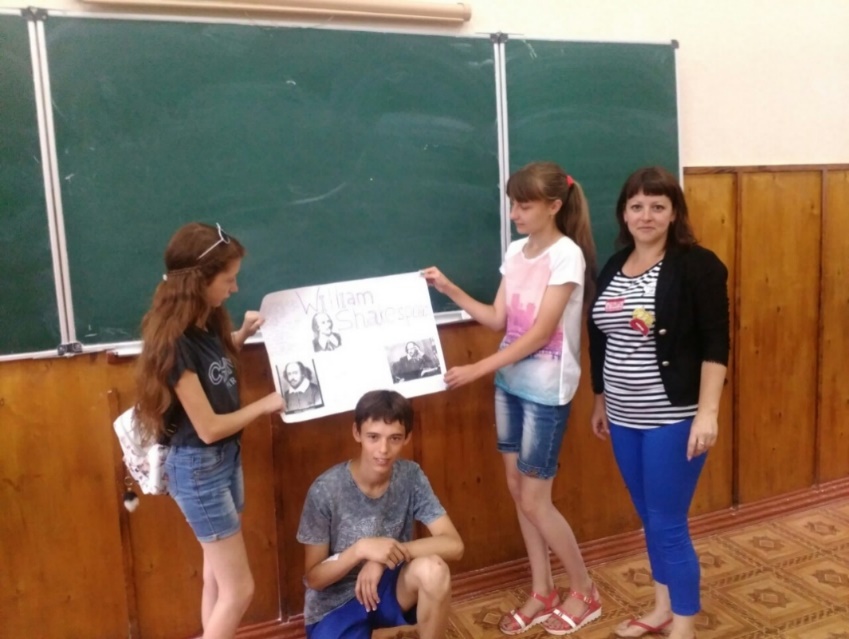 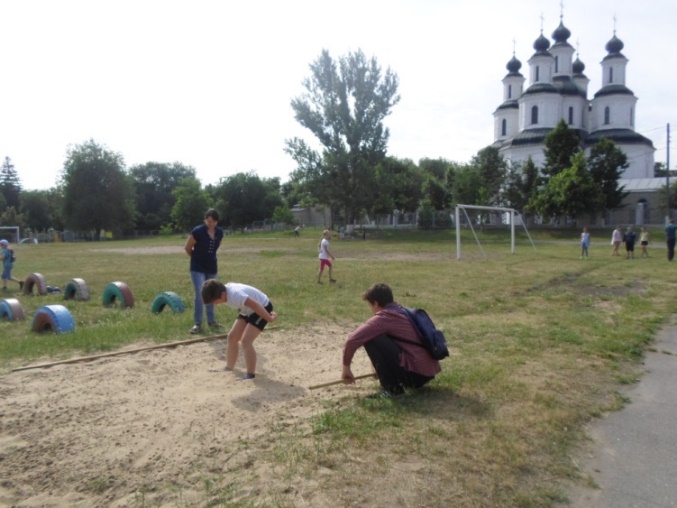 ІНДИВІДУАЛЬНА
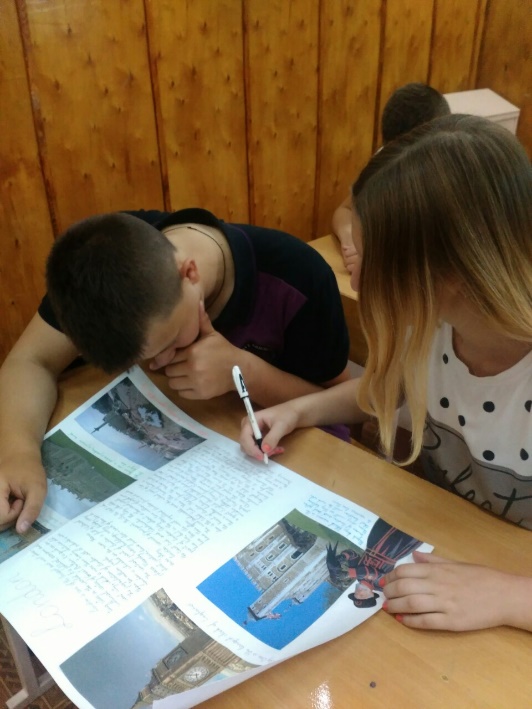 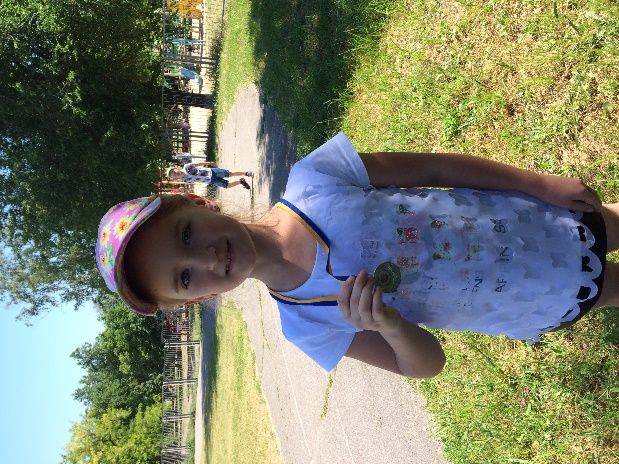 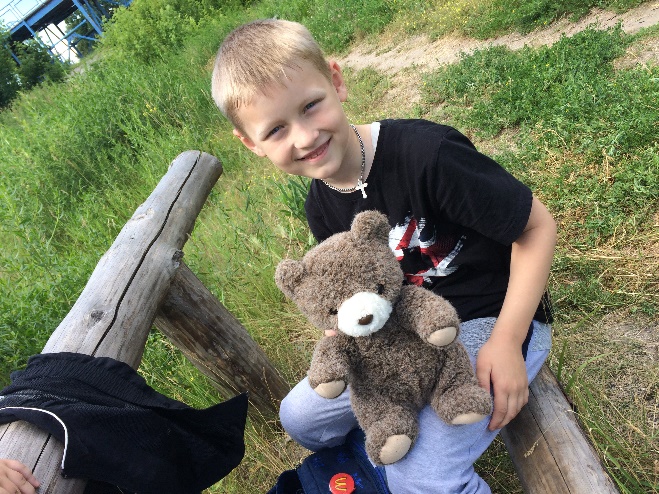 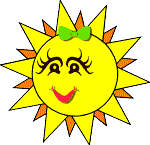 Система роботи табору
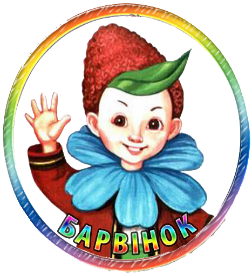 Форми роботи та відпочинку
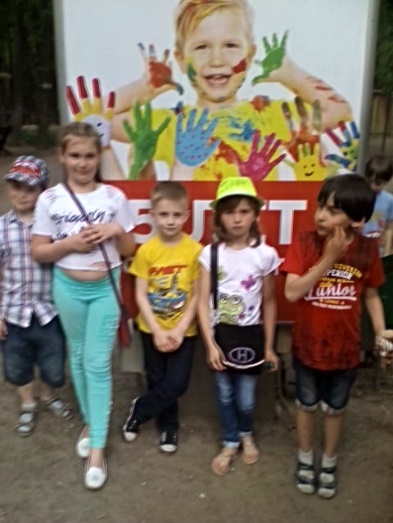 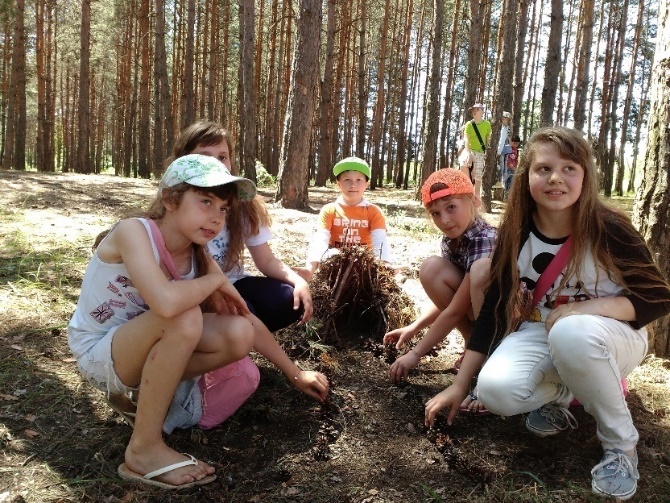 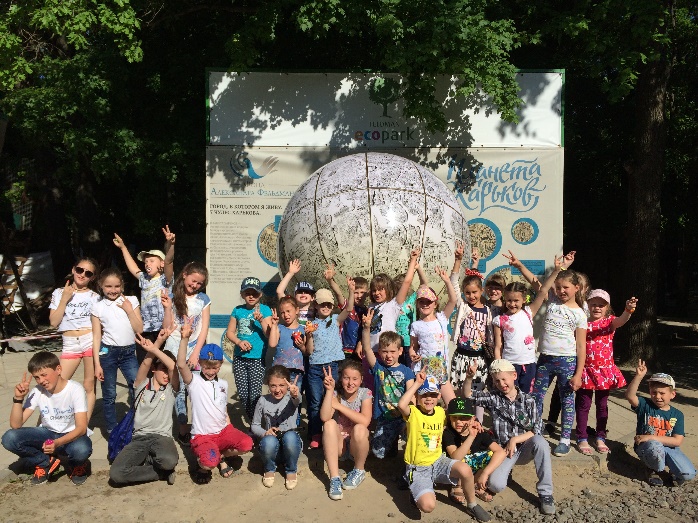 ГРУПОВА
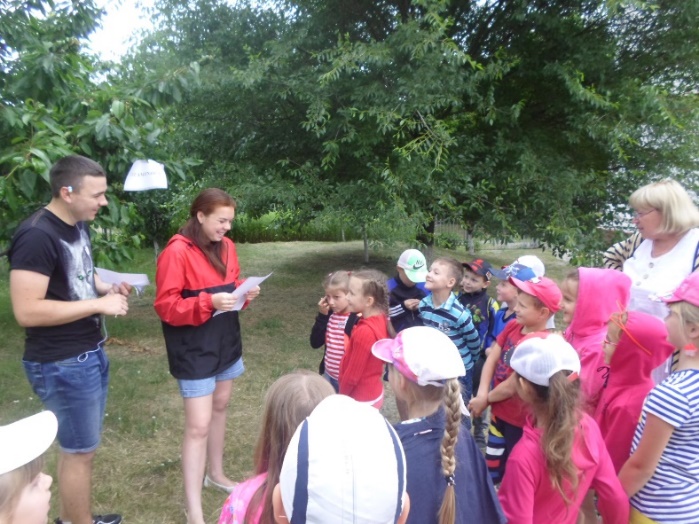 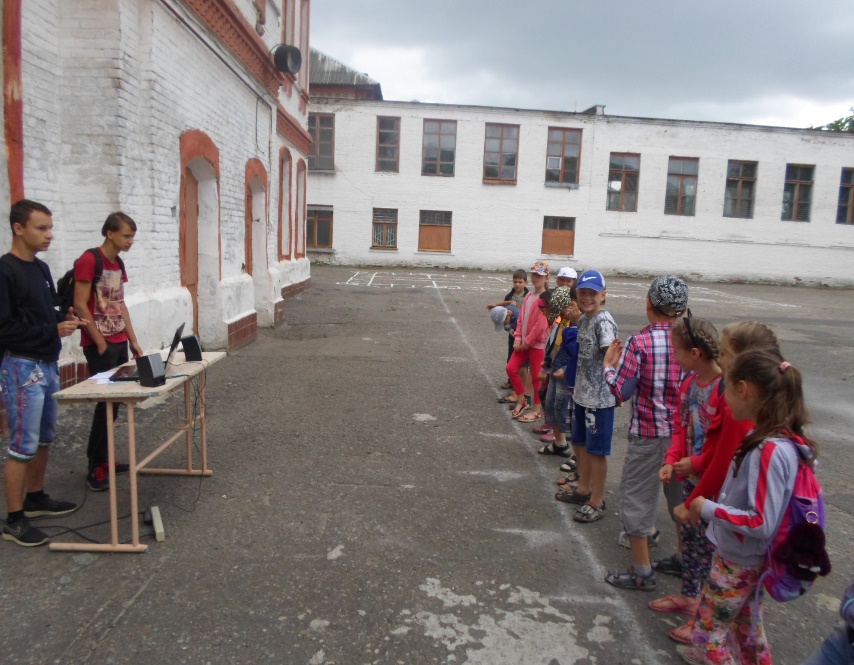 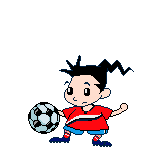 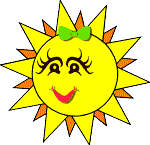 Система роботи табору
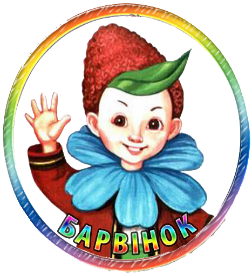 Форми роботи та відпочинку
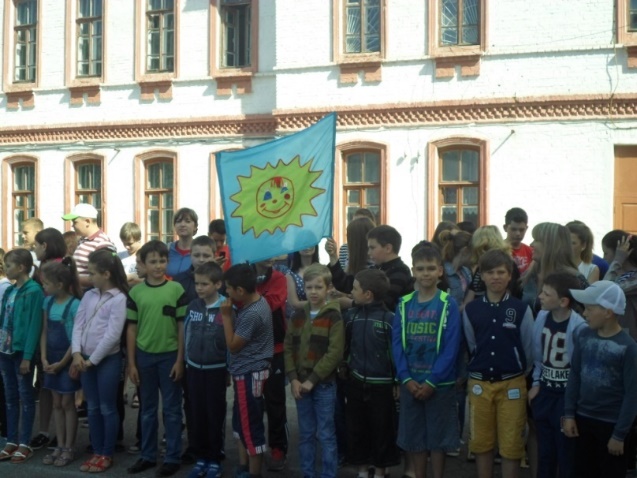 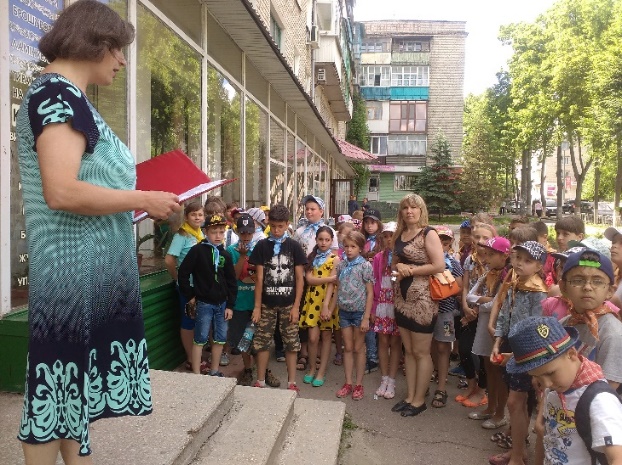 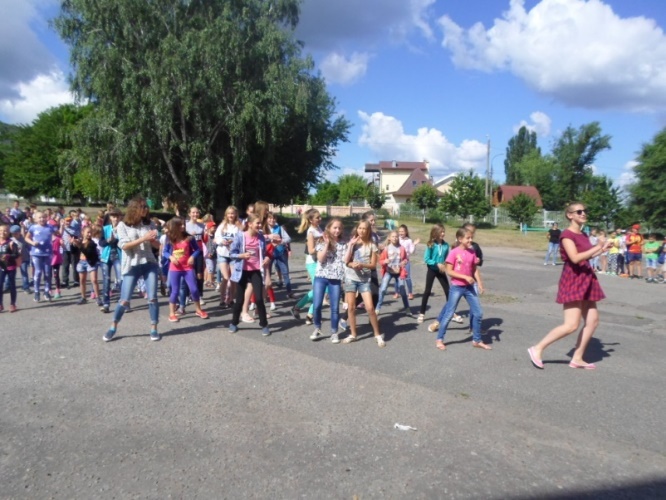 МАСОВА
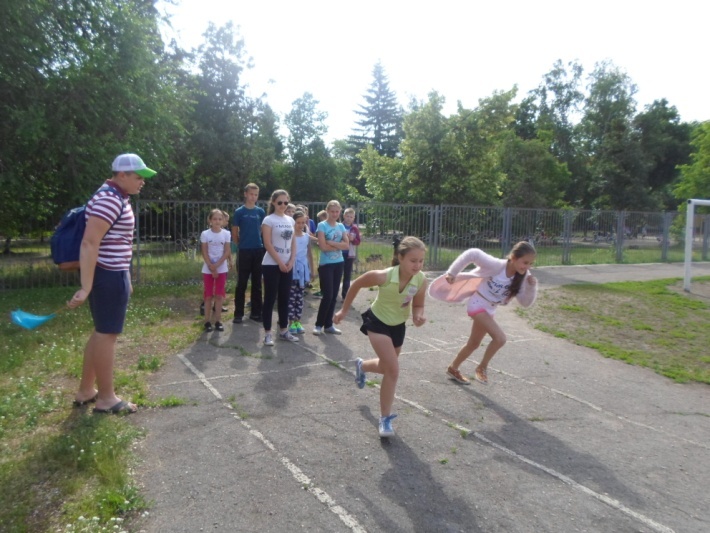 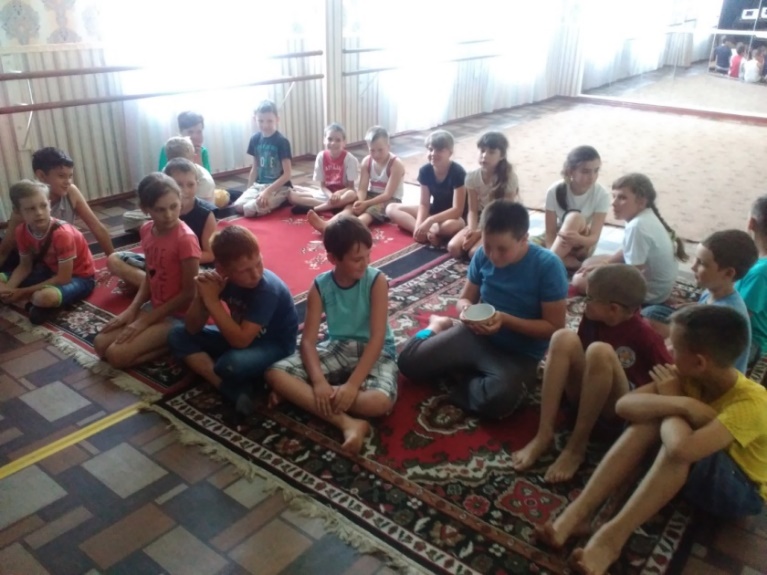 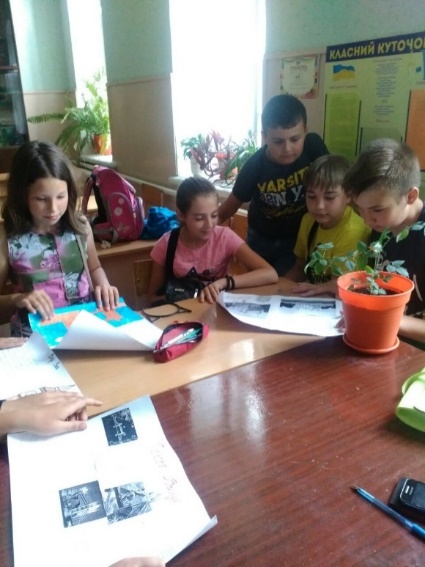 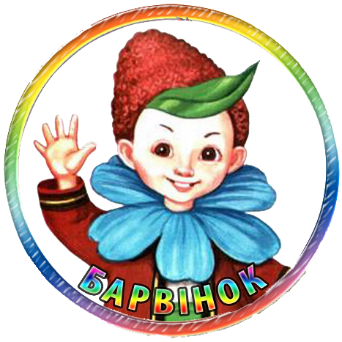 Калейдоскоп 
веселих днів відпочинку
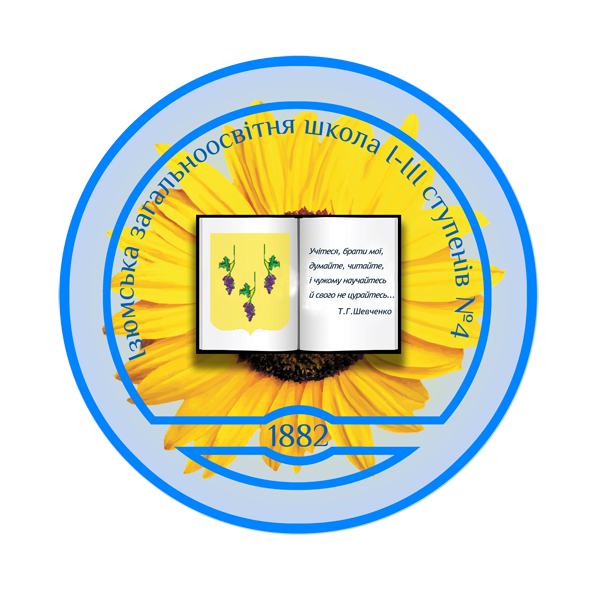 День дружби
День гумору та гримера
День здоров′я
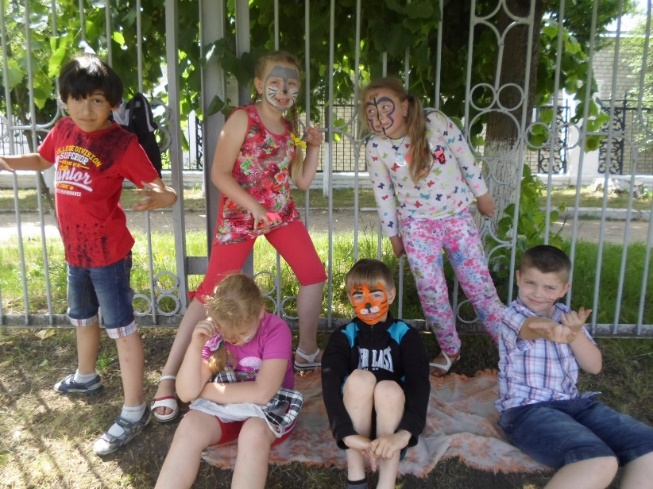 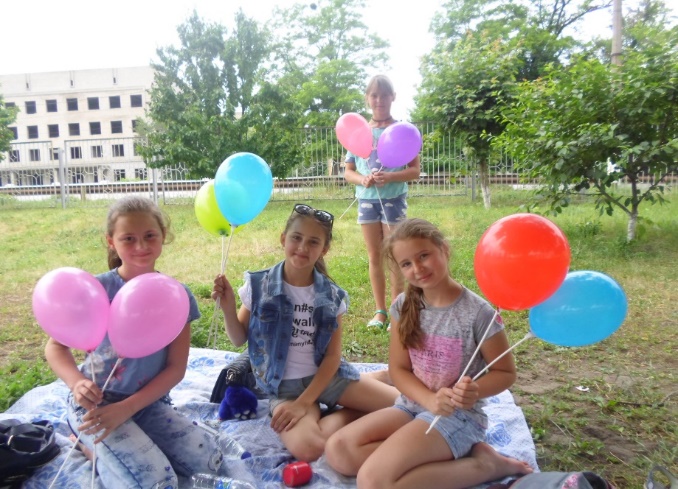 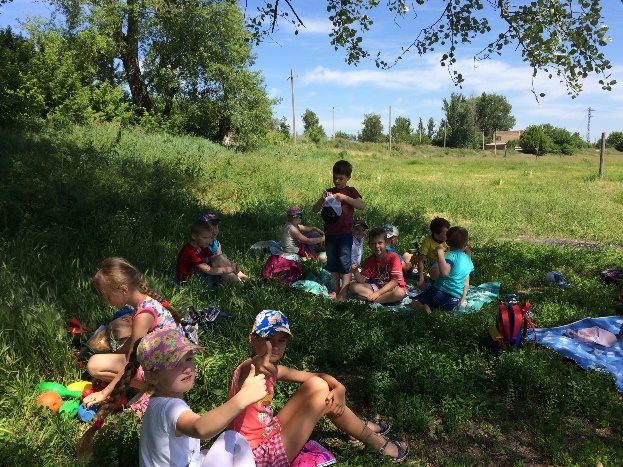 Олімпійський день
День безпеки
Стежинами рідного ураю
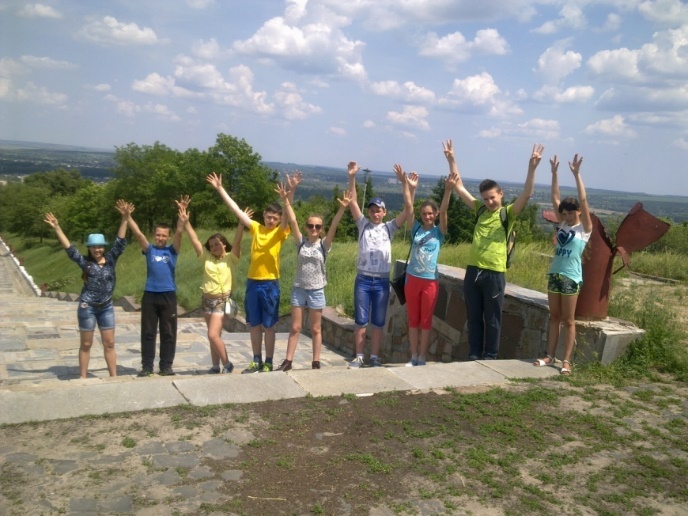 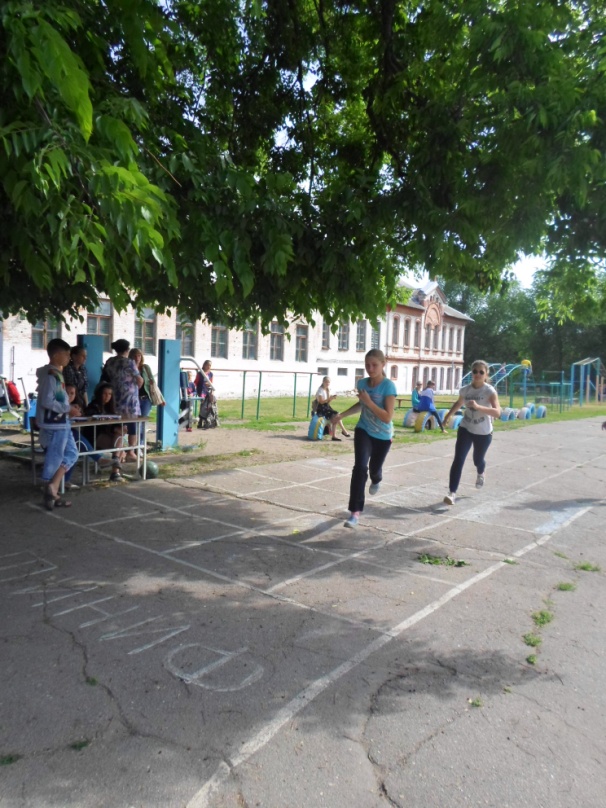 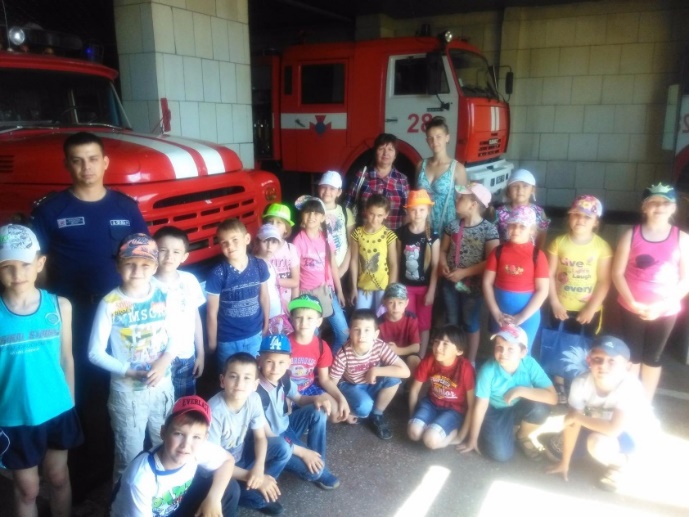 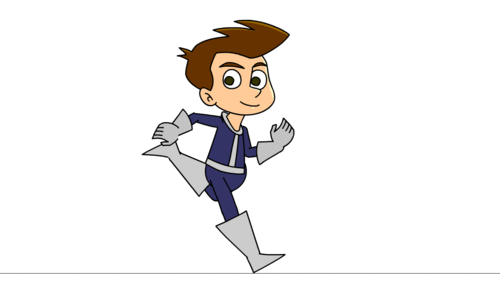 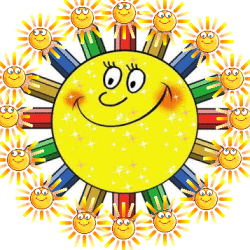 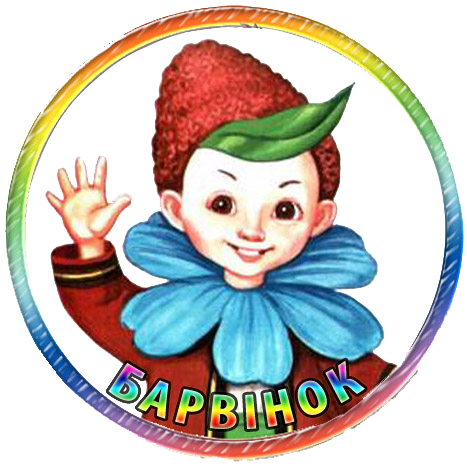 Активна участь у різних видах змістовної дозвіллєвої діяльності сприяла формуванню ціннісних орієнтацій школярів, 
їхній соціалізації, 
забезпечила сприятливі умови 
для виявлення індивідуальності, реалізації творчого потенціалу вихованців.
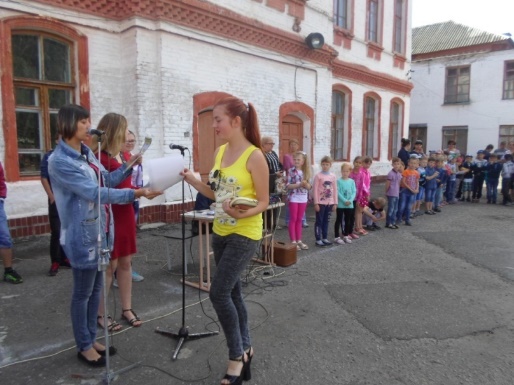 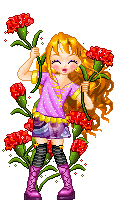 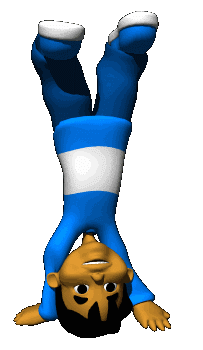 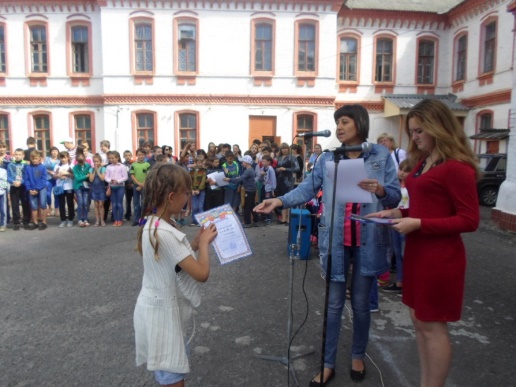 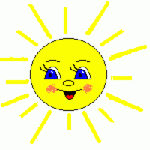 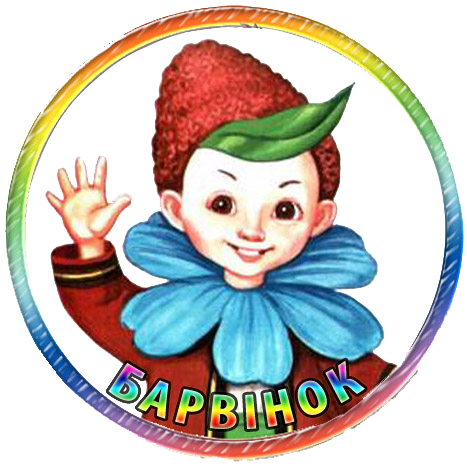 Дякуємо за увагу!
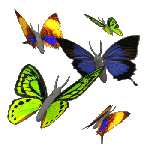 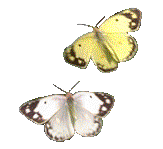 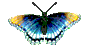 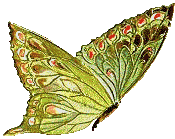 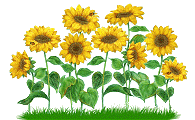 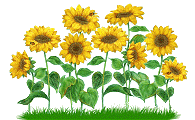 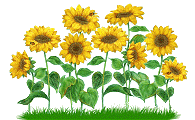 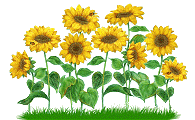 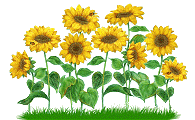 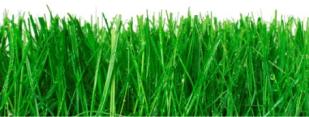 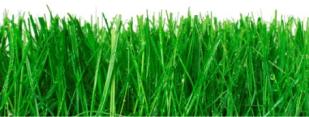 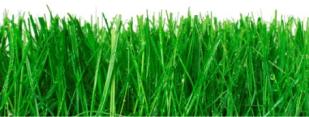 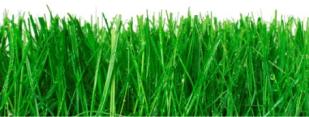 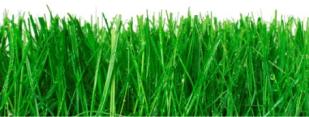